MODULE – 2
SEMICONDUCTORS

Dr. Bhavesh N Rajpara
MBIT
MBIT        APPLIED SCIENCE &HUMANITIES DEPARTMENT
INTRODUCTION : 
Based on electric conductivity, materials are divided into Conductors, Insulators, and Semi conductors
Usually, metals are conductors of electricity and all dielectrics are insulators. The electrical conductivity of semiconductors lies in between metals and dielectrics.
Intrinsic Semiconductors
Extrinsic Semiconductors
MBIT        APPLIED SCIENCE &HUMANITIES DEPARTMENT
Intrinsic Semiconductors:Chemically pure semiconductors are known as “Intrinsic semiconductors.”
MBIT        APPLIED SCIENCE &HUMANITIES DEPARTMENT
Extrinsic Semiconductor :
The application of extrinsic semiconductor is restricted due to their low conductivity. In electronic devices, high conducting semiconductors are more essential.

The process of adding impurities to the intrinsic semiconductors is known as ‘doping’. The doped semiconductor is called “extrinsic semiconductor”.
They are classified into two categories:

n – type semiconductors
p – type semiconductors
MBIT        APPLIED SCIENCE &HUMANITIES DEPARTMENT
n – type semiconductor:
MBIT        APPLIED SCIENCE &HUMANITIES DEPARTMENT
P – type Semiconductors:
MBIT        APPLIED SCIENCE &HUMANITIES DEPARTMENT
Formation of p – n Junction:
The p – n junction can be formed by different methods. They are as follows.
 
Grown junction method
Alloying method
Diffusion method
MBIT        APPLIED SCIENCE &HUMANITIES DEPARTMENT
MBIT        APPLIED SCIENCE &HUMANITIES DEPARTMENT
MBIT        APPLIED SCIENCE &HUMANITIES DEPARTMENT
Carrier Concentration:
With an increase in temperature covalent bonds are broken in an intrinsic semiconductor and electron-hole pairs are generated. We expect that a large number of electrons in conduction band and large number of holes in the valence band can be found.
As electrons (e_s) and holes (+ve) are charged particles, they are together are called “Charge carriers”.
Carrier concentration is the number of holes and electrons in the valence band and conduction band respectively per unit volume p or n and is also known as density of charge carriers.
MBIT        APPLIED SCIENCE &HUMANITIES DEPARTMENT
Calculation of Electron density:
Let  dn  be the number of electrons whose energy lies in the energy interval  E  and  E + dE  in the conduction band. Then,
dn  = Z (E) ƒ(E) dE                             …………………… (1)

where,  Z(E)dE is the density of states in the interval E and  E + dE, and ƒ(E) probability that a state energy is occupied by an electrons.
The electron density in the conduction band is integrating the above equation between limits EC  and ∞. EC  is the energy corresponding to the bottom edge of the conduction band and ∞ the energy corresponding to the top edge.
                                                          …………………… (2)

The density of states in the condition band is given by 
                      (2me*)3/2E1/2dE                     …………. (3)

For kinetic energy i.e. E-EC , the equation (3) is modified as                    
                     (2me*)3/2 (E -  EC )1/2 dE        ………….. (4)
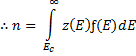 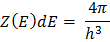 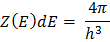 MBIT        APPLIED SCIENCE &HUMANITIES DEPARTMENT
The probability of an electron occupying an energy level is given by 
                                                                ……………….. (5)

In the conduction band, the number of electrons occupying energy levels are negligible or less therefore (E-Ef ) ˃˃KT, equation (4) can be written as 

                                                                 ………………. (6)
Using equation (4) and (6) into equation (2), we obtain
 
                  (2me*)3/2                                       ..……… (7) 
OR
	 
         (2me*)3/2                            ½  e –(E - EC)/KT dE    …. (8)
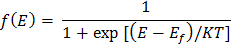 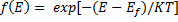 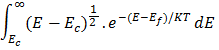 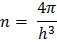 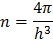 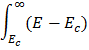 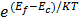 MBIT        APPLIED SCIENCE &HUMANITIES DEPARTMENT
The integral of equation (8) is of the standard form as, 
	  
	
Where a=1/KT and  X=(E-EC).
	 
	
Rearranging the terms, we get
	 
	
	                                                                …………… (9)

n = Nc                                                 ………….(10)
 Designating Nc =
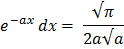 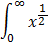 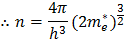 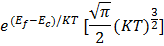 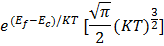 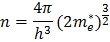 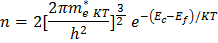 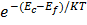 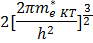 MBIT        APPLIED SCIENCE &HUMANITIES DEPARTMENT
Equation (10) is of electron concentration in the conduction band of an intrinsic    semiconductor.
Similarly the expression for the hole concentration in the valance band of an intrinsic semiconductor can be written as,
h or p  =  NV                                               ………………… (11)
      
     where,  NV =                                               ……………….. (12)

NV is the effective density states in the valence band.
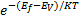 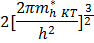 MBIT        APPLIED SCIENCE &HUMANITIES DEPARTMENT
Intrinsic Carrier Concentration:
A single event of bond breaking in a pure semiconductor leads to generation of an electron hole pair. At any temperature T, the number of electrons –holes generated will be equal. Intrinsic carrier density or concentration is

n = p = ni                                                                                                                     ……………….. (13)
we can write that
ni2 = np
      = (NC )                              ( NV )

ni2 = (NC NV)                                                                           …………… (14)

The term  stands for the difference in energy between the top level of valence band and the bottom level of conduction band, Which is the band gap Eg.
(Ec- Ev) = Eg.

 ni2 = (NC NV)                                                                       …………………. (15)
Substituting the values of NC and NV into above equation, we get
ni2 = 4[2πKT/h2]3 (            )3/2 

ni= 2[2πKT/h2]3/2 (            )3/4                                          ……………….. (16)
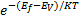 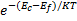 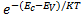 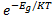 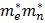 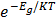 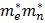 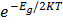 MBIT        APPLIED SCIENCE &HUMANITIES DEPARTMENT
Fermi Level in intrinsic Semiconductor
In pure semiconductor, the electrons in the conduction band cluster very close to the bottom edge of the band, and we assume that electrons are located right at the bottom edge of the conduction band, as shown in fig. 1. 
We assume that holes are at the top edge of the valence band.
  The electron concentration in conduction band is given by,
 n = NC                                                               ……………. (1)
The hole concentration in the valence band is given by,
p = h =  NV                                                          ………….. (2)
	In the intrinsic semi conductor, the electron and the hole concentrations are equal. Thus         n=p=h.
                                                                            …………… (3)
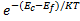 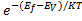 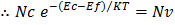 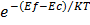 MBIT        APPLIED SCIENCE &HUMANITIES DEPARTMENT
Taking logarithm on both sides, we get,
   







Substituting the value of Nc and Nv, we get
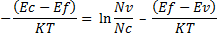 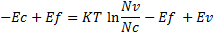 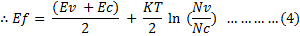 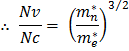 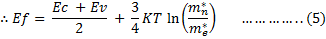 MBIT        APPLIED SCIENCE &HUMANITIES DEPARTMENT
Fermi Level in intrinsic Semiconductor
MBIT        APPLIED SCIENCE &HUMANITIES DEPARTMENT
If the effective mass of a free electron is assumed to be equal to the effective mass of a hole, i.e.
                        = 0

                                                                       ……………..  (6)
To make the meaning of the above equation more explicit, we write,

If we denote the top of the valence band  as zero, ,
 

The above result shows that in an intrinsic semiconductor, the Fermi level lies in the middle of the forbidden gap.
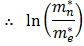 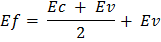 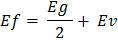 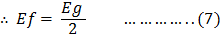 MBIT        APPLIED SCIENCE &HUMANITIES DEPARTMENT
We made following assumptions in obtaining the relation.
The transitions only from top of valence band to bottom of conduction band.

It was assumed that the effective mass of electrons in the conduction band,  is exactly equal to the effective mass of the holes in the valence band. In practice, the effective masses differ from each other.

The Fermi level is not allowed energy level.
MBIT        APPLIED SCIENCE &HUMANITIES DEPARTMENT
Variation of Fermi level with Temperature in an intrinsic semiconductor :
With an increase in temperature, the Fermi level gets displaced upward to the bottom edge of the conduction band if        ˃          or downward to the top edge of the valence band if        ˂         as shown In fig.







The Fermi level in an intrinsic semiconductor may be considered as independent of temperature and as staying in the middle of the band gap as           ≠            is insignificant.
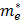 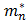 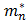 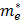 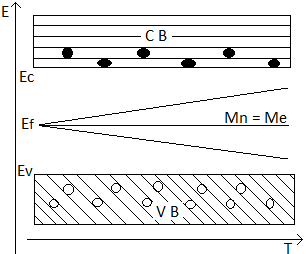 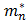 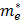 MBIT        APPLIED SCIENCE &HUMANITIES DEPARTMENT
Carrier Generation and Recombination
In semiconductors, a single event of covalent bond breaking leads to the generation of two charge carriers, an electron in the conduction band and a hole in the valence band (Fig.1). The electron and hole are produced simultaneously as a pair and the process is called electron hole pair generation. The process may be represented as 

Covalent Bond + Thermal energy  ---------˃    (Electron + Hole) pair

In the process of generation, a covalent bond is broken and a bound electron is transferred (transformed) into a free electron. Thermal energy is one of the agents which causes pair generation. At any temperature T, the number of electrons (n) generated would be equal to the number of holes produced.

Therefore, n = p
MBIT        APPLIED SCIENCE &HUMANITIES DEPARTMENT
The motion of e—s and holes are independent and free in conduction band and valence band respectively.

It is likely that the electron in conduction band may lose its energy due to collision with other particles in the lattice and fail into the valence band Fig. (2).

When a free electron falls into valence band, it merges with a hole. This process is called “recombination”.

When a recombination event occurs, the free e- enters a ruptured covalent bond and re-bridges it.

Electron  + Hole  --------˃ covalent bond  + Energy  ↑
MBIT        APPLIED SCIENCE &HUMANITIES DEPARTMENT
MBIT        APPLIED SCIENCE &HUMANITIES DEPARTMENT
Therefore, recombination means that a free electrons transforms into a valence electron and that a ruptured covalent bond is re bridged. In this process the electron-hole pair disappears and energy is released. The released energy is mainly in the form of thermal energy.

At a steady temperature a dynamic equilibrium exist which balances the two processes of electron-hole pair generation and electron-hole recombination. (Fig.2)

Just as thermal energy generates electron-hole pairs, light radiation can produce electron-hole pairs in a semiconductor. Optically generated pairs are responsible for the working of LDRs, photo diodes etc..
MBIT        APPLIED SCIENCE &HUMANITIES DEPARTMENT
DRIFT & DIFFUSION CURRENTS :
Under the condition of thermal equilibrium, the electrons and holes are uniformly distributed in the crystal and in the absence of an external stimulus, their average velocity is zero and no current flows through the crystal. This is equally true for an intrinsic or an extrinsic semiconductor.

The equilibrium may be distributed by an external agent and the chaotic motion of charge carriers acquire a directional movement leading to a flow of current in the material, electric field and concentration gradient are examples of such disturbing agents.
MBIT        APPLIED SCIENCE &HUMANITIES DEPARTMENT
Drift current: when an electric field E is applied across a semiconductor, the charge carriers acquire a directional motion over and above their thermal motion and produce drift current.
The electron drifting in the conduction band produce a current component Je given by 
                                      
                Je(drift)         =    neμeE                           …………………… (1)
The holes drifting in the valence band cause a current component Jn given by
                Jn (drift)         =    peμnE                          ………………….. (2)

therefore, the total drift current density is,
            Jdr   =  Je  +  Jn                                            ………………… (3)
                    =  neμeE  +  peμnE

           Jdr   =  e (nμe  +  pμn)E                               …………………(4)

Drift current occurs only when external electric field is present across the solid.
MBIT        APPLIED SCIENCE &HUMANITIES DEPARTMENT
Diffusion current:
In case of semiconductors, current can also flow without the application of an external electric field.
If spatial variation of carrier density is created in the semiconductor, current flow in it.

If we consider an arbitrary surface in the volume of solid and if there are more charge carriers on its one side than on the other side, we say there is a concentration gradient.

This concentration gradient causes a directional movement of charge carriers, which continues until all the carriers are evenly distributed throughout the material.

Any movement of charge carriers constitutes an electric current, and this type of movement produces a current component known as Diffusion current.

Concentration gradient may be produced in an extrinsic semi conductor by applying heat or light.
MBIT        APPLIED SCIENCE &HUMANITIES DEPARTMENT
As per (Fig.1) suppose an external agent acts momentarily at one end of material which produces concentration gradient.
The difference in the concentration of charge carriers initiates the carriers to diffuse from the region of higher concentration to the region of lower concentration.
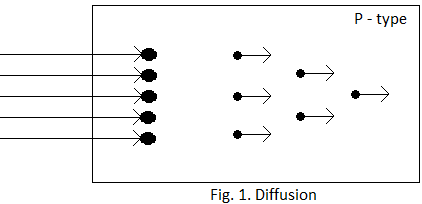 MBIT        APPLIED SCIENCE &HUMANITIES DEPARTMENT
The current component due to electron diffusion is given by
                                                                          …………… (1)

The current component due to hole diffusion is given by 
                                                                          ………….. (2)
De and Dn diffusion coefficients for e-s and holes.
Drift and Diffusion currents coexist in semiconductors. The total current density due to drift and diffusion of electrons may be written as, 
                                                                          ………….. (3)
               
Similarly for holes, we can write,
                                                                               …….. (4)
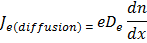 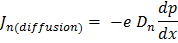 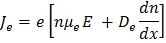 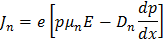 MBIT        APPLIED SCIENCE &HUMANITIES DEPARTMENT
Metal-Semiconductor Junctions:
It is possible to achieve some useful properties of a p-n junction by the formation of appropriate metal-semiconductor rectifying contact called schottky barrier diode or hot-carrier diode

These schottky barrier diodes are useful due to higher speed in rectification, low noise figure and ruggedness.

Rectifying (Schottky) contacts:
Let us consider a junction between a metal having work function qφm and a n-type semiconductor having work function qφs.

If φm˃φs , i.e. Fermi level of semiconductor is at higher energy value than the metal as shown in fig. 1(a), so the average energy of electrons in n-type semiconductor is higher than the electrons in metal.
MBIT        APPLIED SCIENCE &HUMANITIES DEPARTMENT
MBIT        APPLIED SCIENCE &HUMANITIES DEPARTMENT
Therefore when junction is formed between the metal and the semi conductor, the electrons will flow from the semiconductor to metal unless Fermi level in both sides become same.
Therefore, due to leaving of electrons from n-type semi conductor, a depletion region will be formed in the semiconductor. This has been shown in fig. 1(b).
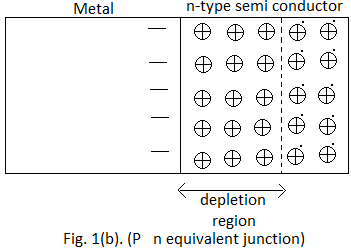 MBIT        APPLIED SCIENCE &HUMANITIES DEPARTMENT
The total depletion region is formed in the n-type semi conductor. This junction is assumed to be p    n junction.
On application of forward bias, this barrier decreases and barrier height increases on application of reverse bias. This leads the fast rectifying action.
Schottky junction has barrier potential V0 and is given by the difference in work functions.
             eV0 = φm - φs                           ……….. (1)
In case of forward bias, the current in schottky diode is given by,
                                                        …………… (2)
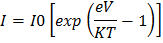 MBIT        APPLIED SCIENCE &HUMANITIES DEPARTMENT
Ohmic Junction:
When a semiconductor has a work function than metal, the junction is formed is called the ohmic junction.
If  φs ˃ φm , it is possible to draw the energy band diagram of the junction in equilibrium, is shown in fig. 2(a) and (b).
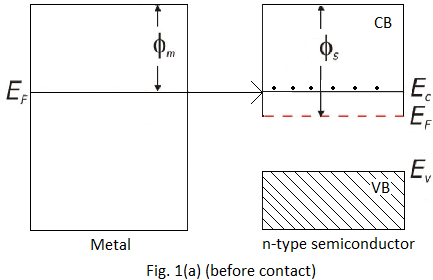 MBIT        APPLIED SCIENCE &HUMANITIES DEPARTMENT
MBIT        APPLIED SCIENCE &HUMANITIES DEPARTMENT
After junction formation at equilibrium, electrons moves from metal to the empty states in the conduction band so that there is a accumulation region near the interface (on the semiconductor side).

The accumulation region has a higher conductivity than a bulk of the semiconductor due to this higher concentration of electrons.


Thus, a ohmic junction behaves like a resistor conducting in both forward and reverse bias.

One of the interesting applications of ohmic junction is in thermo electric devices, where a small volume can be cooled by application of direct currents.
MBIT        APPLIED SCIENCE &HUMANITIES DEPARTMENT
Semiconductor, materials used in opto electronic devices
MBIT        APPLIED SCIENCE &HUMANITIES DEPARTMENT
Thank You
MBIT        APPLIED SCIENCE &HUMANITIES DEPARTMENT